ОСНОВНАЯ ОБРАЗОВАТЕЛЬНАЯ ПРОГРАММАДОШКОЛЬНОГО ОБРАЗОВАНИЯ  муниципального общеобразовательного учреждения Рождественской средней общеобразовательной школы
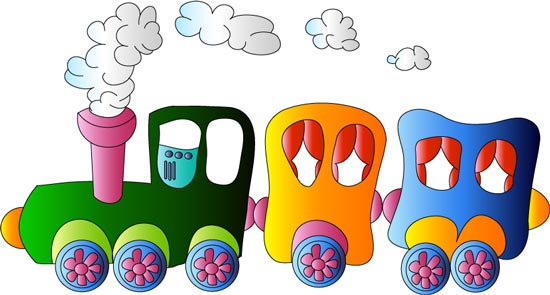 Основная общеобразовательная программа дошкольного образования – это нормативно-управленческий документ, характеризующий специфику содержания образования и особенности организации воспитательно-образовательного процесса (его содержание, формы, применяемые педагогические технологии, методы и приёмы) в  дошкольной группе общеобразовательного учреждения Рождественской средней общеобразовательной школы.
Программа обеспечивает построение целостного педагогического процесса, направленного на полноценное всестороннее развитие ребёнка – физическое, социально-коммуникативное, познавательное, речевое, художественно-эстетическое с учетом их возрастных и индивидуальных особенностей на основе индивидуального подхода к дошкольникам и специфических для детей дошкольного возраста видов деятельности
Реализуется Программа во всех возрастных группах в течение всего времени пребывания воспитанников в дошкольной группе
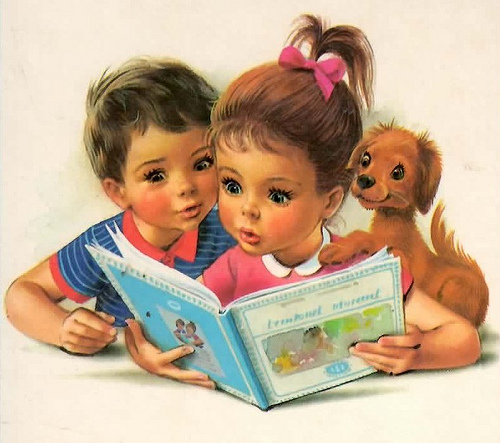 Режим работы дошкольной группы : ежедневно с 8.00  до 17.00 час. Выходными днями являются суббота и воскресенье.
Продолжительность пребывания детей в  дошкольной группе –  9 ч.
 Предельная наполняемость групп определяется от площади группового помещения в соответствии с требованиями СаНПиН 2.4.1. 3049-20.
В дошкольной группе МОУ Рождественской СОШ функционирует  1 разновозрастная группа общеразвивающей направленности.
Разновозрастная группа расширяет социальную практику ребёнка, дает опыт общения, открывая дополнительные возможности его развития путём взаимообучения при взаимодействии младших и старших детей.
Реализация программы проходит не только в групповых комнатах, но и в физкультурном зале.
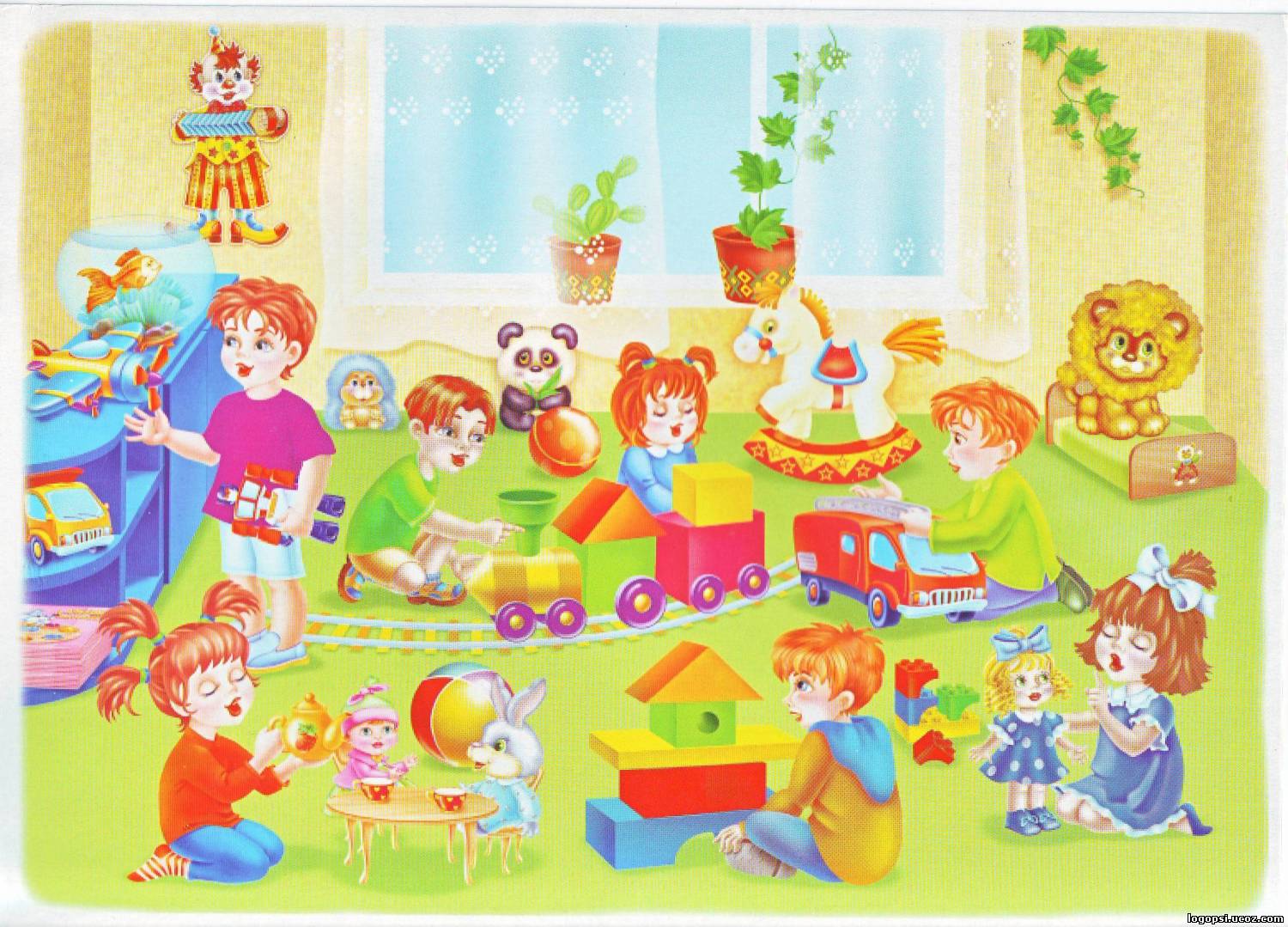 Модель образовательной программы
Цели деятельности дошкольной группы по реализации основной образовательной программы ориентированы на обеспечение государственных гарантий уровня и качества дошкольного образования на основе единства обязательных требований к условиям реализации образовательной программы дошкольного образования, её структуре и результатам её освоения. Индивидуализация дошкольного образования, сотрудничество с семьёй, ориентация на познавательные интересы детей. 




Социально-               Речевое               Познавательное                Художественно-         Физическое развитие
коммуникативное     развитие                  развитие                         эстетическое 
развитие                                                                                                  развитие
Задачи образовательной программы
•	Охрана и укрепление физического и психического здоровья детей, формирование у них элементарных представлений о здоровом образе жизни, воспитание полезных привычек, в том числе привычки к здоровому питанию, потребности в двигательной активности. 
•	Обеспечение равных возможностей для полноценного развития каждого ребёнка в период дошкольного детства независимо от места проживания, пола, нации, языка, социального статуса, психофизиологических и других особенностей (в т.ч. ограниченных возможностей здоровья). 
•	Обеспечение преемственности целей, задач и содержания образования, реализуемых программ дошкольного и начального общего образования. 
•	Развитие у детей познавательного интереса, стремления к получению знаний, положительной мотивации к дальнейшему обучению в течение всей последующей жизни. Формирование отношения к образованию как к одной из ведущих жизненных ценностей. 
•	Создание полноценной среды для культурного развития личности; помощь и поддержка в осмыслении им своей природно-творческой сути; развитие заинтересованного и бережного отношения детей к истории, своему родовому прошлому, вписанному в историю посёлка, при сопровождении и поддержке воспитывающих взрослых; формирование экологической культуры детей как условия всеобщей выживаемости (природы, семьи, отдельного человека, всего человечества). 
•	Создание благоприятных условий развития детей в соответствии с их возрастными и индивидуальными особенностями и склонностями, развития способностей и творческого потенциала каждого ребёнка как субъекта отношений с самим собой, другими детьми, взрослыми и миром. Поддержка инициативы детей в различных видах деятельности. Содействие и сотрудничество детей и взрослых. 
•	Воспитание свободного, уверенного в себе человека, с активной
жизненной позицией, стремящегося творчески подходить к решению различных жизненных ситуаций, имеющего своё мнение и умеющего отстаивать его.
•	Воспитание патриотических чувств, любви к Родине, гордости за её достижения, уверенности в том, что Россия – великая многонациональная страна с героическим прошлым и счастливым будущим. 
•	Воспитание уважения к традиционным ценностям (любовь к родителям, уважение к старшим, заботливое отношение к малышам, пожилым людям); формирование традиционных гендерных представлений; воспитание стремления в своих поступках положительному примеру. 
•	Обеспечение эмоционального благополучия каждого ребёнка, учёт индивидуальных особенностей детей как в вопросах организации жизнедеятельности, так и в формах и способах взаимодействия с ребёнком. 
•	Формирование социокультурной среды, соответствующей возрастным, индивидуальным, психологическим и физиологическим особенностям детей. 
•	Обеспечение психолого-педагогической поддержки семьи в решении современных социокультурных проблем, сохранении и развитии семейной культуры, активно-деятельностного досуга и совместного труда в естественно-природных условиях.
Содержательный раздел программы Образовательные области:Социально-коммуникативное развитие –направлено на усвоение норм и ценностей, принятых в обществе, включая моральные и нравственные ценности; развитие общения и взаимодействия ребёнка со взрослыми и сверстниками; становление самостоятельности, целенаправленности и саморегуляции собственных действий; развитие социального и эмоционального интеллекта, эмоциональной отзывчивости, сопереживания, формирование готовности к совместной деятельности со сверстниками, формирование уважительного отношения и чувства принадлежности к своей семье и к сообществу детей и взрослых в дошкольной группе МОУ Рождественской СОШ; формирование позитивных установок к различным видам труда и творчества; формирование основ безопасного поведения в быту, социуме, природе; Познавательное развитие –развитие    интересов    детей, любознательности и познавательной мотивации; формирование познавательных действий, становление сознания; развитие воображения и творческой активности; формирование первичных представлений о себе, других людях, объектах окружающего мира, о свойствах и отношениях объектов окружающего мира (форме, цвете, размере, материале, звучании, ритме, темпе, количестве, числе, части и целом, пространстве и времени, движении и покое, причинах и следствиях и др.), о малой родине и Отечестве, представлений о социокультурных ценностях нашего народа, об людей, об особенностях её природы, многообразии стран и народов мира;Речевое развитие – владение речью как средством общения и культуры; обогащение активного словаря; развитие связной, грамматически правильной диалогической и монологической речи; развитие речевого творчества; развитие звуковой и интонационной культуры речи, фонематического слуха; знакомство с книжной литературой, детской литературой, понимание на слух текстов различных жанров детской литературы; формирование звуковой аналитико-синтетической активности как предпосылки обучения грамоте;
Художественно-эстетическое развитие – развитие предпосылок ценностно-смыслового восприятия и понимания произведений искусства (словесного, музыкального, изобразительного), мира природы; становление эстетического отношения к окружающему миру; формирование элементарных представлений о видах искусства; восприятие музыки, художественной литературы, фольклора; стимулирование сопереживания персонажам художественных произведений; реализацию самостоятельной творческой деятельности детей (изобразительной, конструктивно-модельной, музыкальной и др.; Физическое развитие – приобретение опыта в следующих видах деятельности детей: двигательной, в т.ч. связанной с выполнением упражнений, направленных на развитие таких физических качеств, как координация и гибкость; способствующих правильному формированию опорно-двигательной системы организма, развитию равновесия, координации движения, крупной и мелкой моторики обеих рук, а также с правильным, не наносящим ущерба организму выполнением основных движений (ходьба, бег, мягкие прыжки, повороты в обе стороны), формирование начальных представлений о некоторых видах спорта, овладение подвижными играми с правилами; становление целенаправленности и саморегуляции в двигательной сфере; становление ценностей здорового образа жизни, овладение его элементарными нормами и правилами (в питании, двигательном режиме, закаливании, при формировании полезных привычек и др.
Виды детской деятельности:
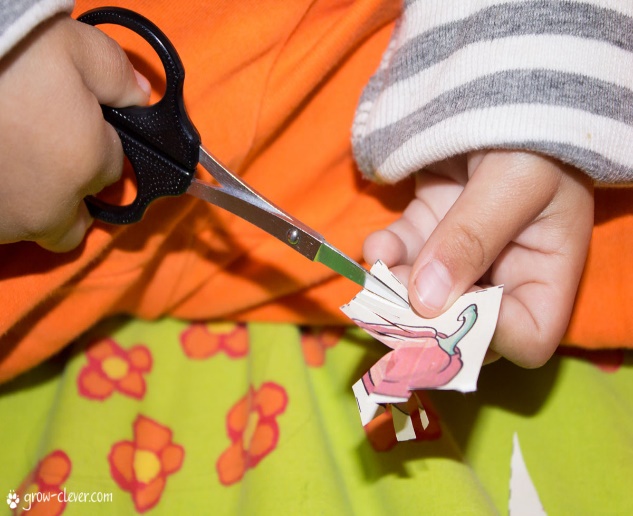 Формы деятельности в раннем возрасте (1,5-3 года):
-	предметная деятельность; 
-	игры с составными и динамическими игрушками; 
-	экспериментирование с материалами и веществами (песок, вода, тесто и	пр.); 
-	общение со взрослым;
-	совместные игры со сверстниками под руководством взрослого; 
-	самообслуживание и действия с бытовыми предметами-орудиями                   	(ложка, совок, лопатка и пр.); 
-	восприятие смысла музыки, сказок, стихов; 
-	рассматривание картинок; 
-	музыкальная деятельность; 
-	двигательная активность.
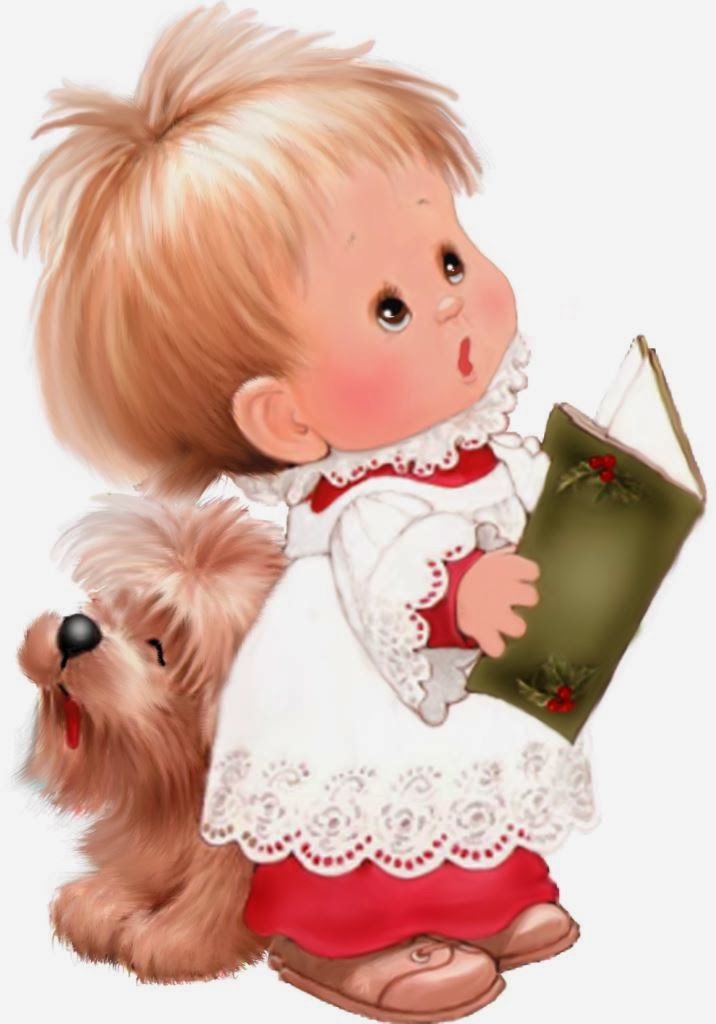 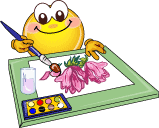 Формы деятельности для детей дошкольного возраста (3 года – 7лет):
-	игровая деятельность, включая сюжетно-ролевую игру, игру с правилами и другие виды игры; 
-	коммуникативная (общение и взаимодействие со взрослыми и сверстниками); 
-	познавательно-исследовательская (исследования объектов окружающего мира и экспериментирования с ними), 
-	восприятие художественной литературы и фольклора; 
-	самообслуживание и элементарный бытовой труд (в помещении и на улице); 
-	конструирование из разного материала, включая конструкторы, модули, бумагу, природный и иной материал; 
-	изобразительная (рисование, лепка, аппликация); 
-	музыкальная (восприятие и понимание смысла музыкальных произведений, пение, музыкально-ритмические движения, игры на детских музыкальных инструментах); 
-	двигательная (овладение основными движениями).
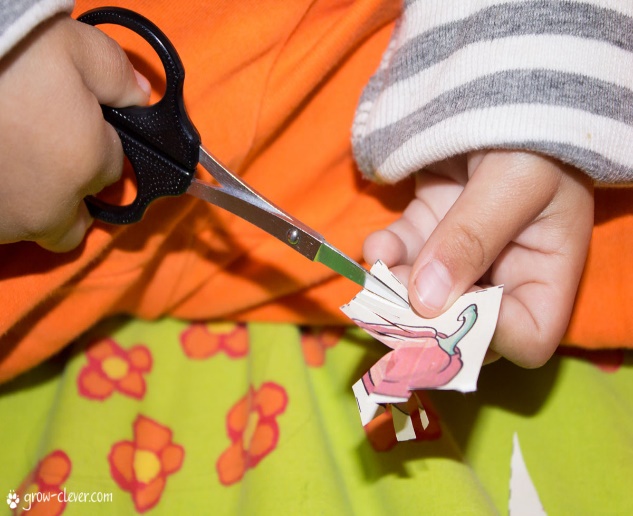 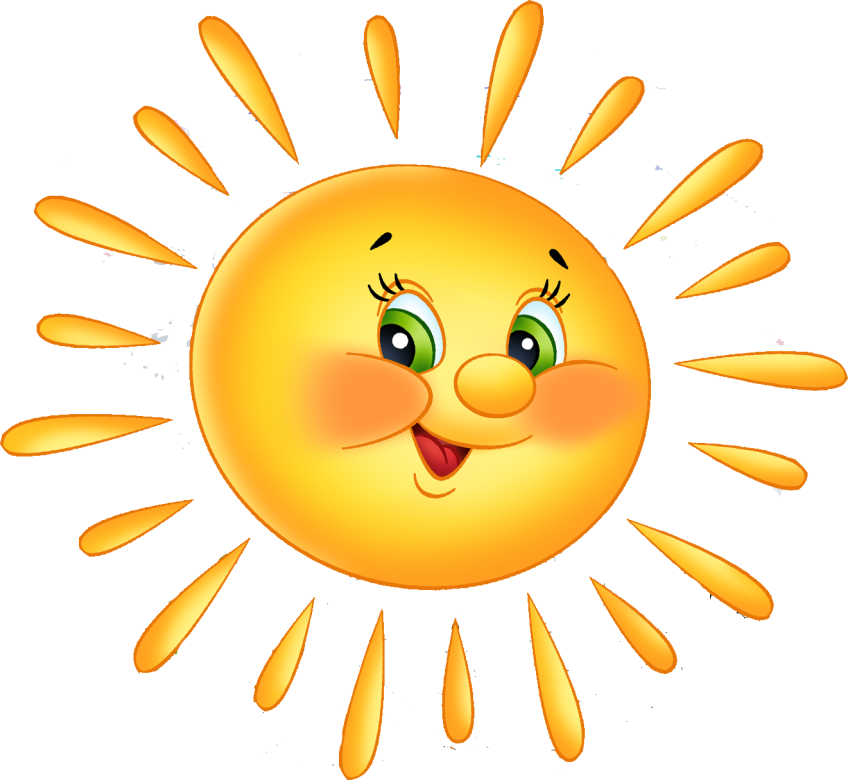 Основные формы взаимодействия с семьями детей
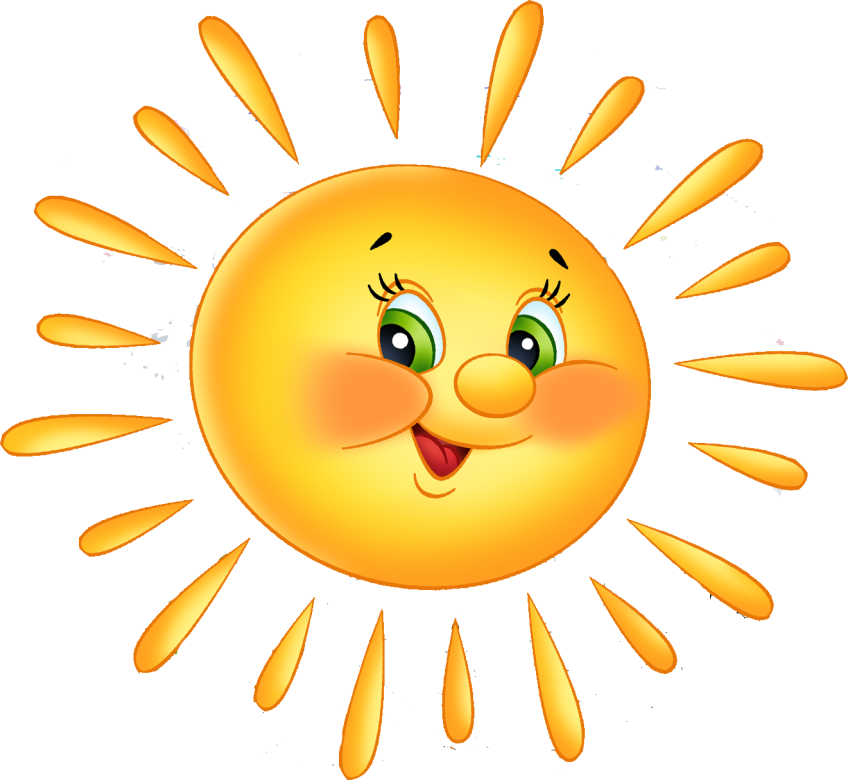 Система профилактической деятельности
Традиционные для дошкольной группы МОУ Рождественской  СОШ, праздники, мероприятия
В дошкольной группе в течение учебного года проводятся: 
•	физкультурные досуги (1 раз в месяц); 
•	спортивные праздники (не реже 2 раз в год); 
•	соревнования; 
•	дни здоровья; 
•	тематические досуги; 
•	праздники (Новый год, День защитников Отечества, Международный 
женский день, День Победы, Проводы в школу, Осень, Весна, День защиты детей;
•	развлечения: 
•	театрализованные представления; 
•	смотры и конкурсы; 
•         экскурсии.
Условия реализации программы
Развивающая предметно-пространственная среда в дошкольной группе – определённое пространство, организационно оформленное и предметно насыщенное, приспособленное для удовлетворения потребностей ребёнка в познании, общении, труде, физическом и духовном развитии; обеспечение активной жизнедеятельности ребёнка, становления его субъектной позиции, развития творческих проявлений всеми доступными, побуждающими к самовыражению средствами.
Оборудование помещений безопасно, эстетически привлекательно. Мебель соответствует росту и возрасту детей, игрушки обеспечивают максимальный для данного возраста развивающий эффект.
Развивающая предметно-пространственная среда насыщенна и пригодна для совместной деятельности детей, отвечает потребностям детского возраста.
В дошкольной группе МОУ Рождественской СОШ присутствуют регламентированные зоны (центры). Развивающие материалы (книги, игрушки, материалы для творчества, развивающее оборудование, конструкторы, детские музыкальные инструменты, атрибуты для игр и др.) расположены в доступных для детей местах (в шкафах, тумбочках, на полках). Дошкольники самостоятельно выбирают интересные для себя занятия, чередуют их в течение дня, используя имеющиеся материалы; перестраивают имеющееся игровое пространство, используя мягкие модули, занавеси, стулья.
Обеспечен и доступ детей к объектам природного характера (как в групповой комнате, так и на участке детского сада), что побуждает к наблюдениям за ростом растений, участию в элементарном труде, проведению опытов и экспериментов с природным материалом.
Оснащение групповых комнат меняется в соответствии с тематическим планированием образовательного процесса путем внесения нового материала.
Таким образом, среда в дошкольной группе МОУ Рождественской СОШ состоит из разнообразных элементов, необходимых для оптимизации всех видов деятельности ребенка; динамична; позволяет детям переходить от одного вида деятельности к другому, выполнять их как взаимосвязанные жизненные моменты. Среда гибкая и управляемая как со стороны ребенка, так и со стороны взрослого.
Особенности осуществления образовательного процесса 1)	Демографическая ситуация Планирование  и  комплектование  группы осуществляется  с  учетом  показателей  рождаемости  населения.  Данные  ЦРБ им. Соколова позволяют учитывать показатели повозрастной численности организованных и неорганизованных дошкольников района, по ним прогнозируется прибыль или убыль.2)	Социально-экономический уклад села Анализ   социального   состава   населения обуславливает специфику образовательных потребностей социальных заказчиков – в основном это подготовка детей к школе и охрана и укрепление их здоровья, познавательно – речевое развитие. В меньшей степени актуальны для родителей вопросы эмоционального развития ребёнка.В то же время анализ социального состава позволяет косвенно определить материальное положение населения с целью определения платежеспособного спроса на те или иные виды услуг.3) Национально-этнические особенности.Обучение и воспитание ведется на русском языке. В дошкольной  группы МОУ Рождественская СОШ создаются условия для изучения русского языка как государственного языка Российской Федерации4)	Климатические и экологические особенности территории Населённый    пункт    расположен    в    средней    полосе    России. Климатические условия соответствуют умеренно-континентальным, что учитывается при планировании физкультурно-оздоровительной работы. 5)	Культурные и образовательные потребности населения Программа  учитывает  культурные  и  образовательные  потребности населения, что отражено в организации режима дня в дошкольной группе, общей организации работы дошкольной группы, повышении качества образования детей, в оказании конкретных видов образовательных услуг.
КОРРЕКЦИОННАЯ РАБОТА
   При отсутствии специалиста, но при наличии детей с негрубыми нарушениями, организуется работа с этими детьми, по профилактике эмоциональных отклонений, по речевым нарушениям, с часто болеющими детьми, в индивидуальной форме силами воспитателя. Проводится психолого-педагогическая диагностика по выявлению детей с ограниченными возможностями детей. 
При наличии детей с ярко выраженными проблемами развития и поведенческими отклонениями, собирается мини- консилиум  (в лице директора, зам.директора и воспитателя) . Выводы консилиума направляются на ПМПК (области )
Целевые ориентиры на этапе завершения дошкольного образования
- у ребенка развита крупная и мелкая моторика
- ребенок проявляет любознательность
- способен договариваться, учитывать интересы у чувства других
- достаточно хорошо владеет устной речью
- умеет подчиняться правилам и социальным нормам
- способен к принятию собственных решений, опираясь на свои знания и умения
- обладает начальными знаниями о себе, о природном и социальном мире, в котором живет
- способен к волевым усилиям
- обладает элементарными представлениями из области живой природы, естествознания, математики, истории и т.п.
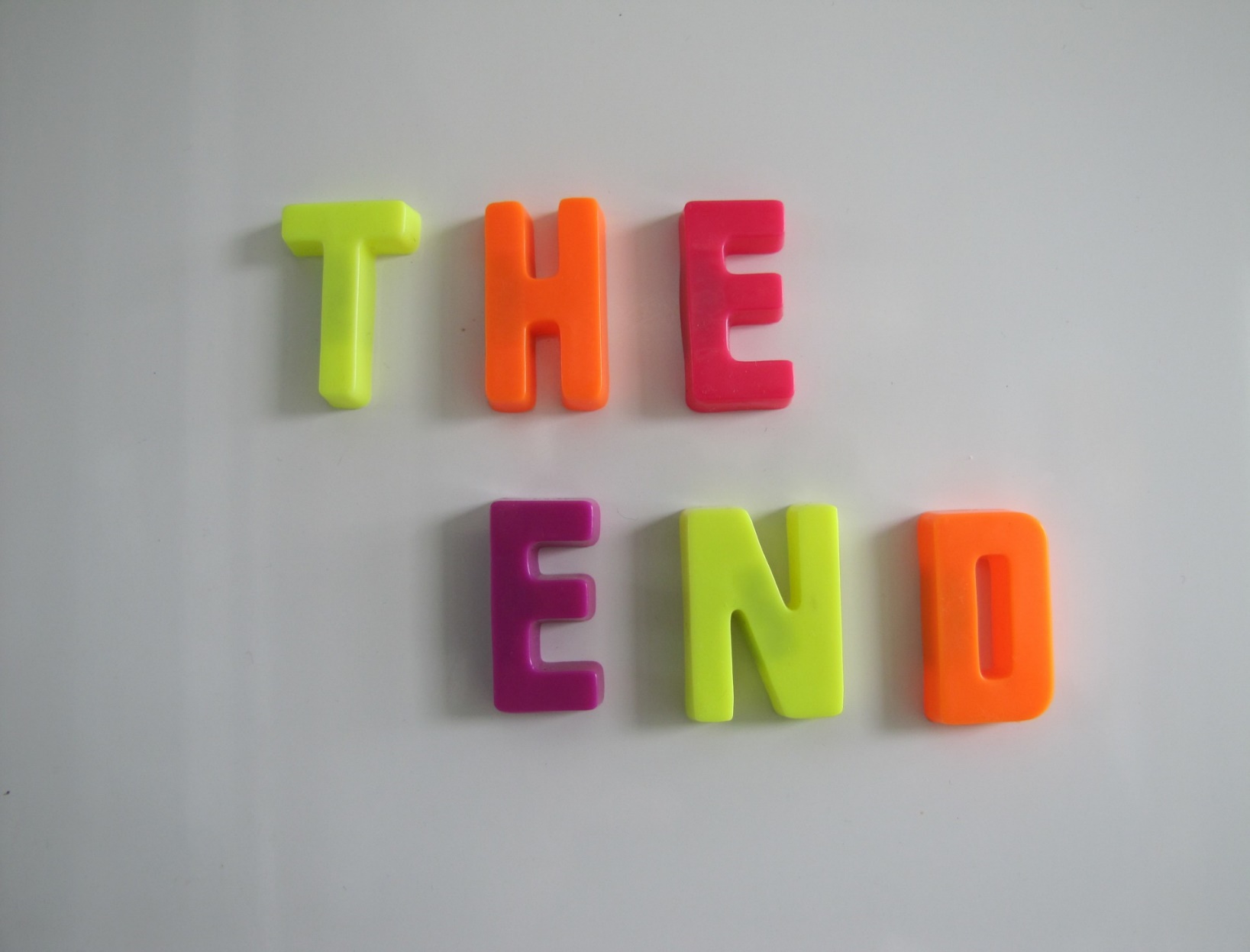